Research Poster
Write the names of the authors and any affiliations.
Introduction
Objective
Objective
Introduce the subject of your research and the ideas you plan on investigating or exploring further.
Describe the objectives of your study and what you aim to achieve upon completion of your research.
Image Title
Methodology
Let the reader know how you carried out your study and describe the key stages of your investigation. The level of detail you add to this section, will depend on the subject and objectives. Make sure your methodology is clear and concise.
Results & Discussion
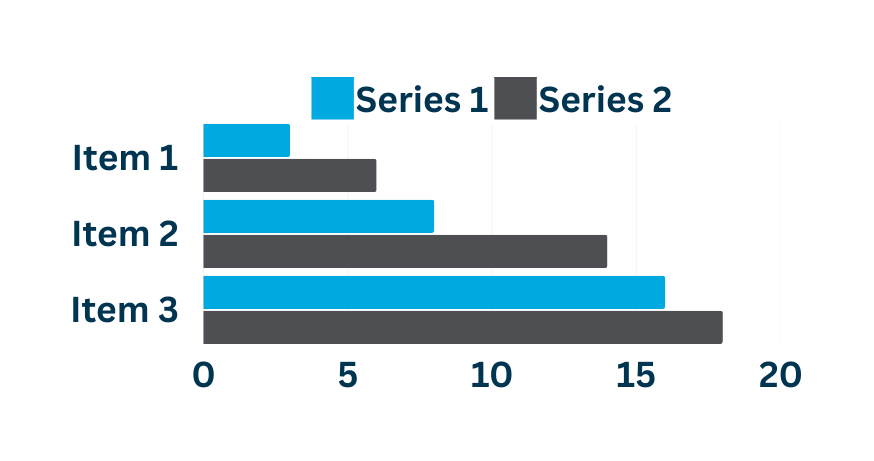 Your results should outline the key findings from your study. You could use data in this section to solidify your findings and provide evidence. If you double-tap on the chart, you will be able to change the chart type and input your own data.
Conclusion
References
Your conclusion should summarize the study and state if the objectives have been achieved.
List your key sources.
You could number your sources so they are more organized.
Research Poster
Write the names of the authors and any affiliations.
Introduction
Objective
Objective
Introduce the subject of your research and the ideas you plan on investigating or exploring further.
Describe the objectives of your study and what you aim to achieve upon completion of your research.
Image Title
Methodology
Let the reader know how you carried out your study and describe the key stages of your investigation. The level of detail you add to this section, will depend on the subject and objectives. Make sure your methodology is clear and concise.
Results & Discussion
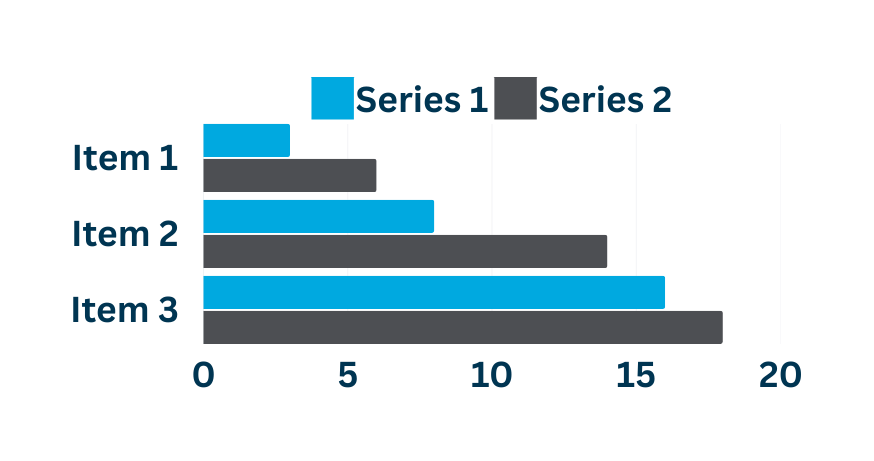 Your results should outline the key findings from your study. You could use data in this section to solidify your findings and provide evidence. If you double-tap on the chart, you will be able to change the chart type and input your own data.
Conclusion
References
Your conclusion should summarize the study and state if the objectives have been achieved.
List your key sources.
You could number your sources so they are more organized.